Научная библиотека им. М. Горького
Главный абонемент 


Отраслевой отдел на факультете
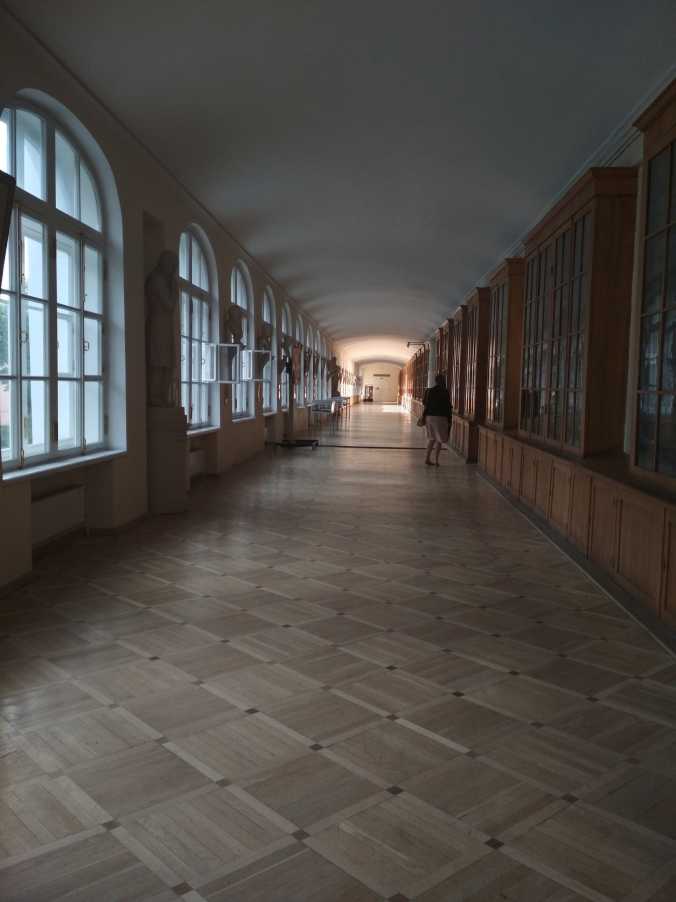 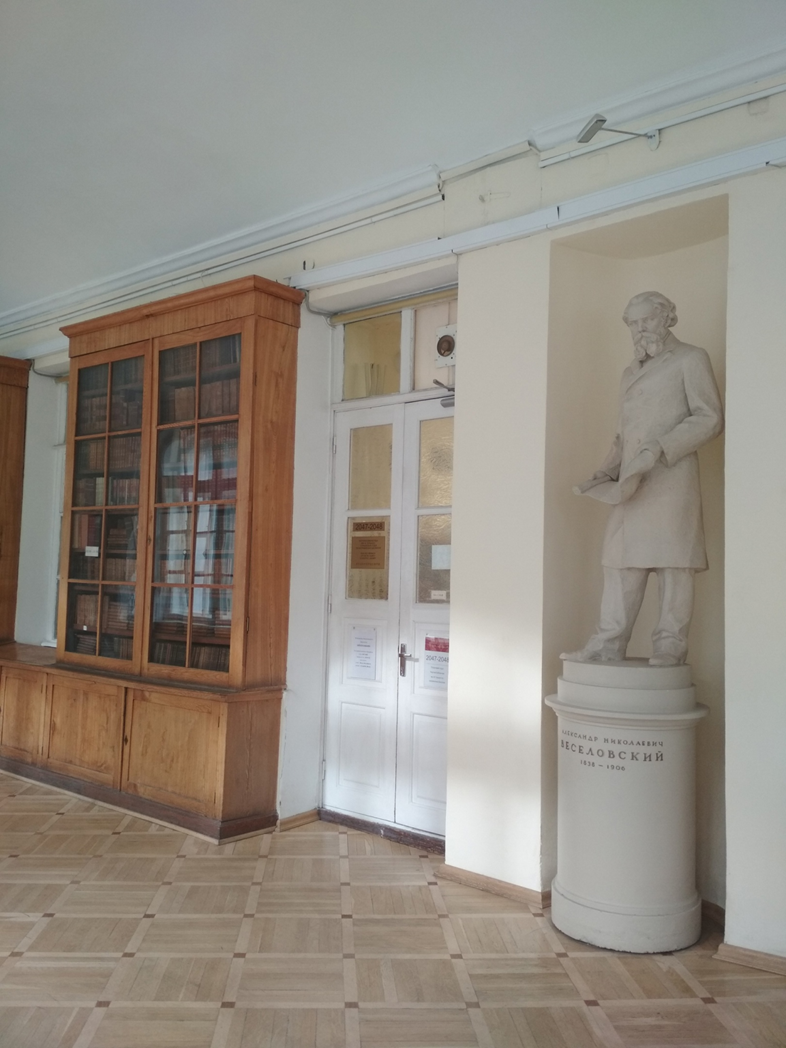 Отраслевой отдел по направлению биология
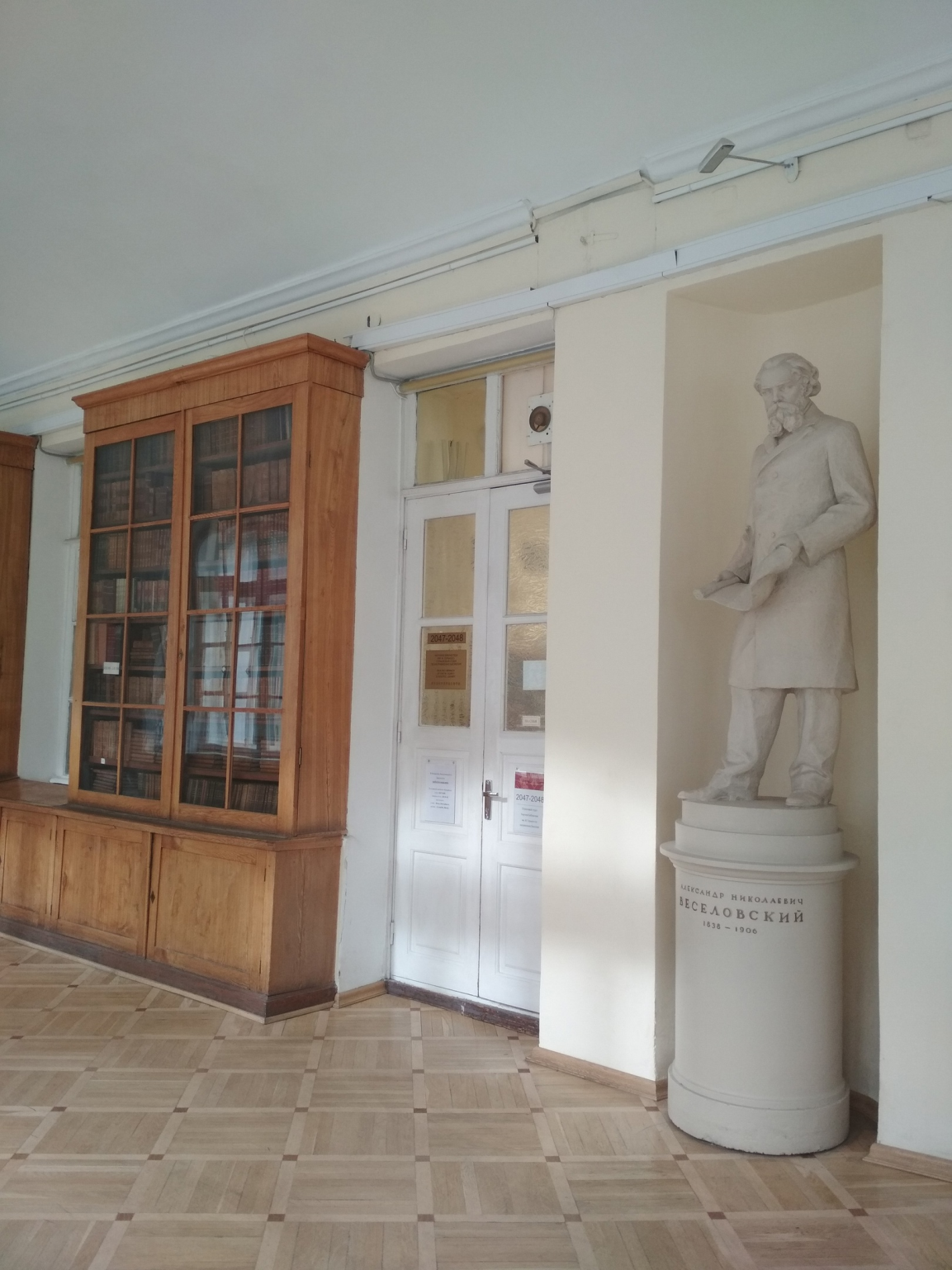 Часы работы
10.00 – 18.00,
10.00 – 19.00 по средам,
выходные – суббота, воскресенье.
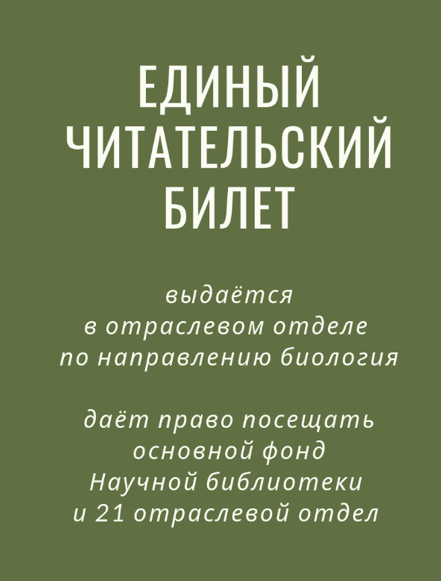 При каждом посещении
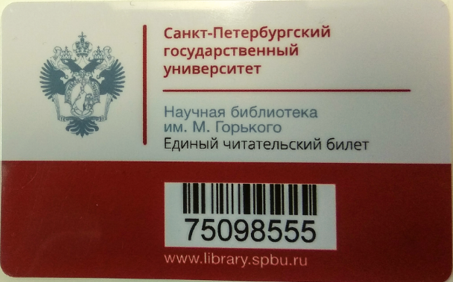 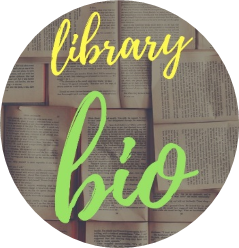 Паблик
отраслевого отдела по направлению биология
vk.com/bio_library
Сайт
Научной библиотеки им. М. Горького
www.library.spbu.ru
Сайт
Научной библиотеки им. М. Горького
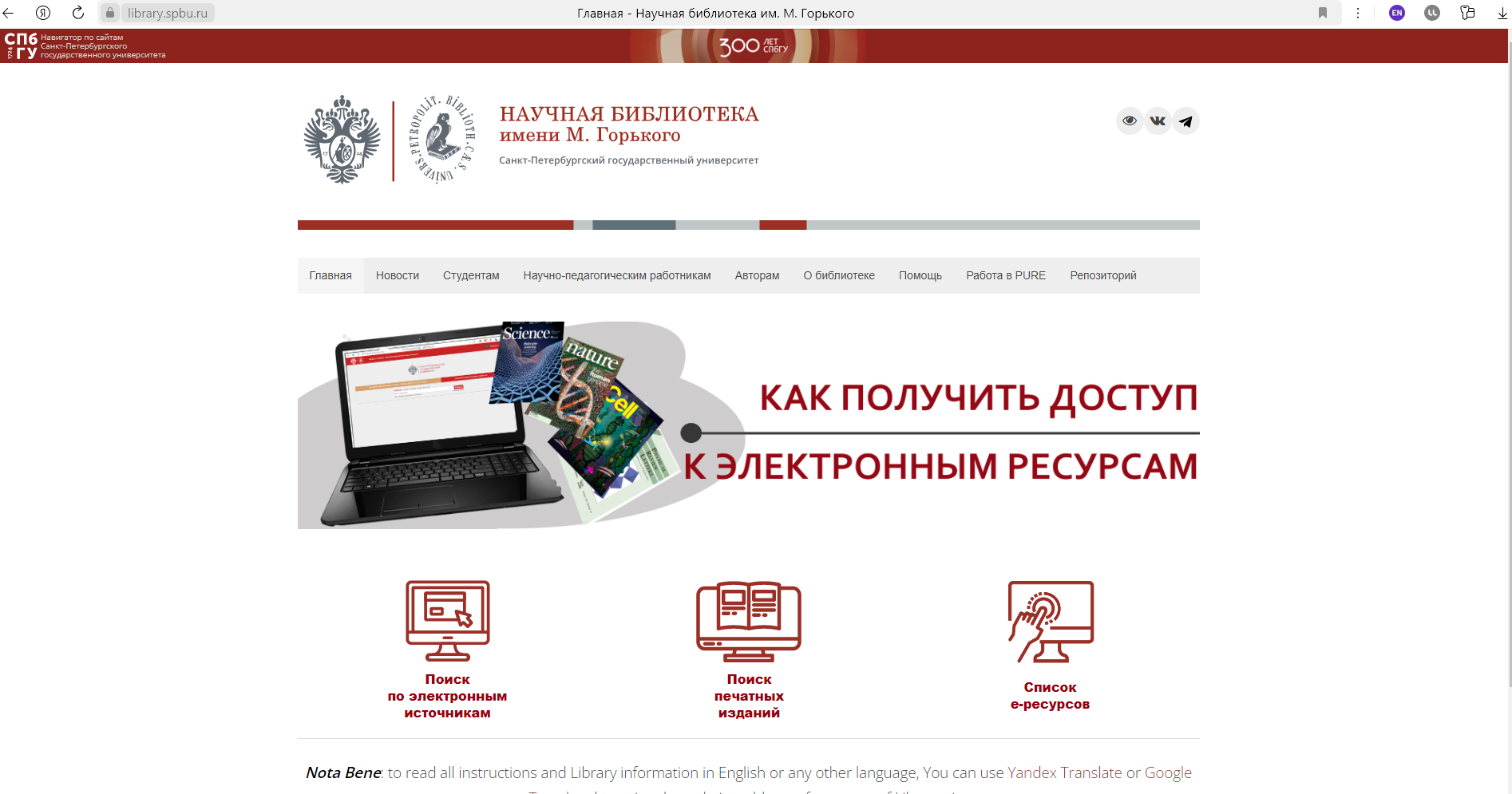 Электронный каталог на сайте
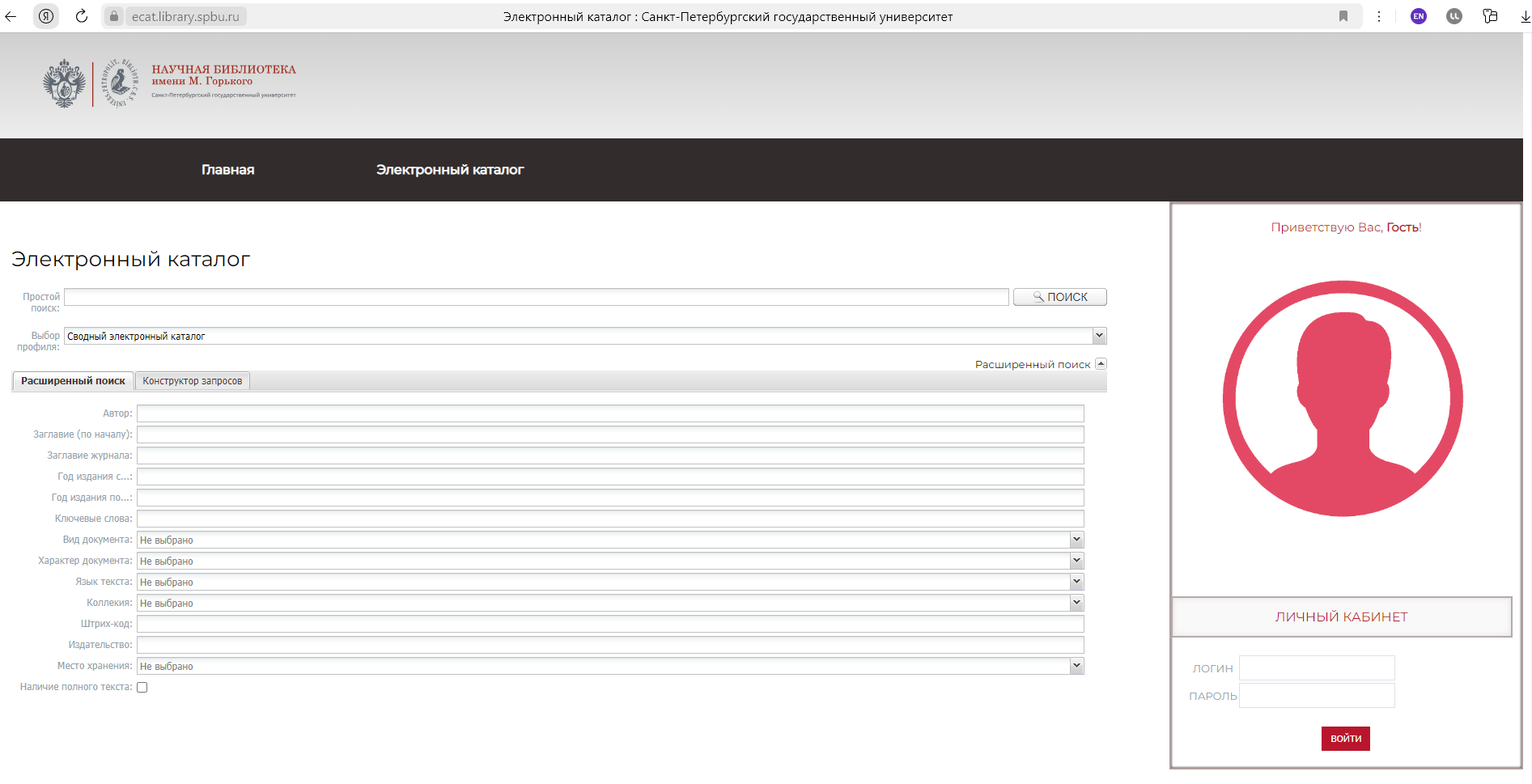 Книжные магазины СПбГУ рядом
Менделеевская линия, 5
(в здании исторического и философского факультетов)
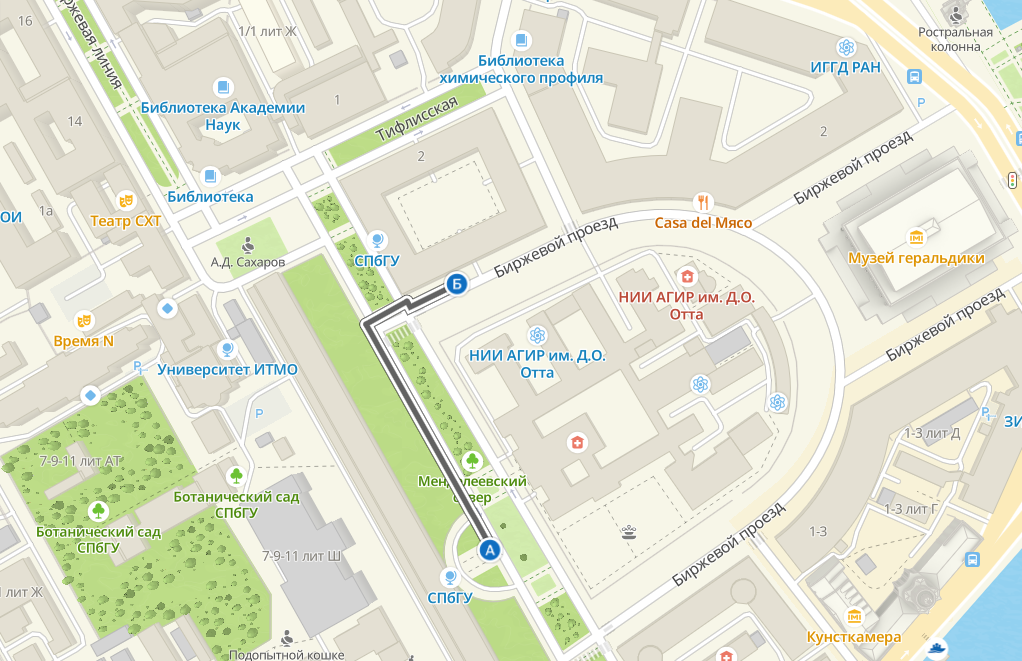 Книжные магазины СПбГУ рядом
Университетская набережная 7-9-11
(подвальное помещение на вахте филологического факультета)
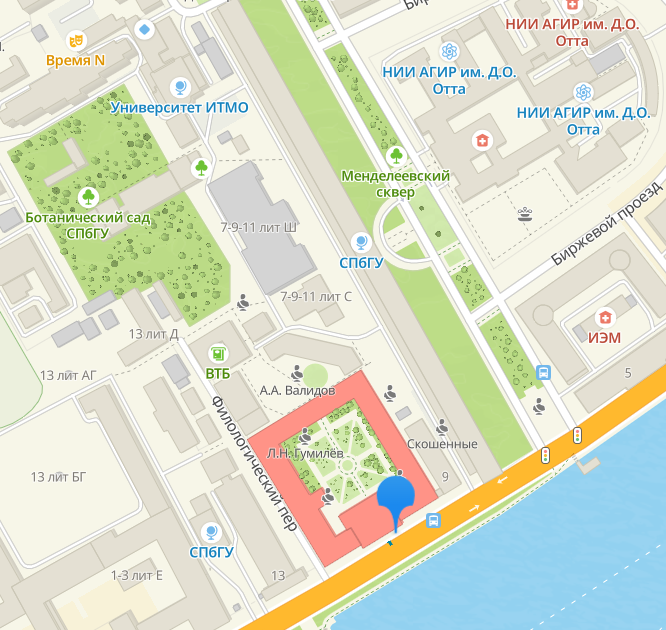